MEG-II実験に向けたMPPC読み出し液体キセノン検出器の研究開発
金子大輔、他MEGコラボレーション
日本物理学会　第６９回年次大会
1
MEG-II実験の液体キセノンγ線検出器
2
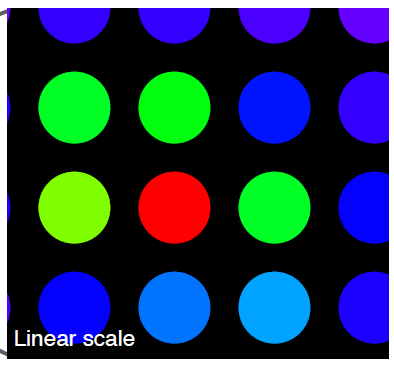 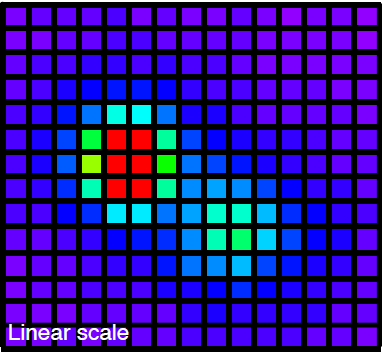 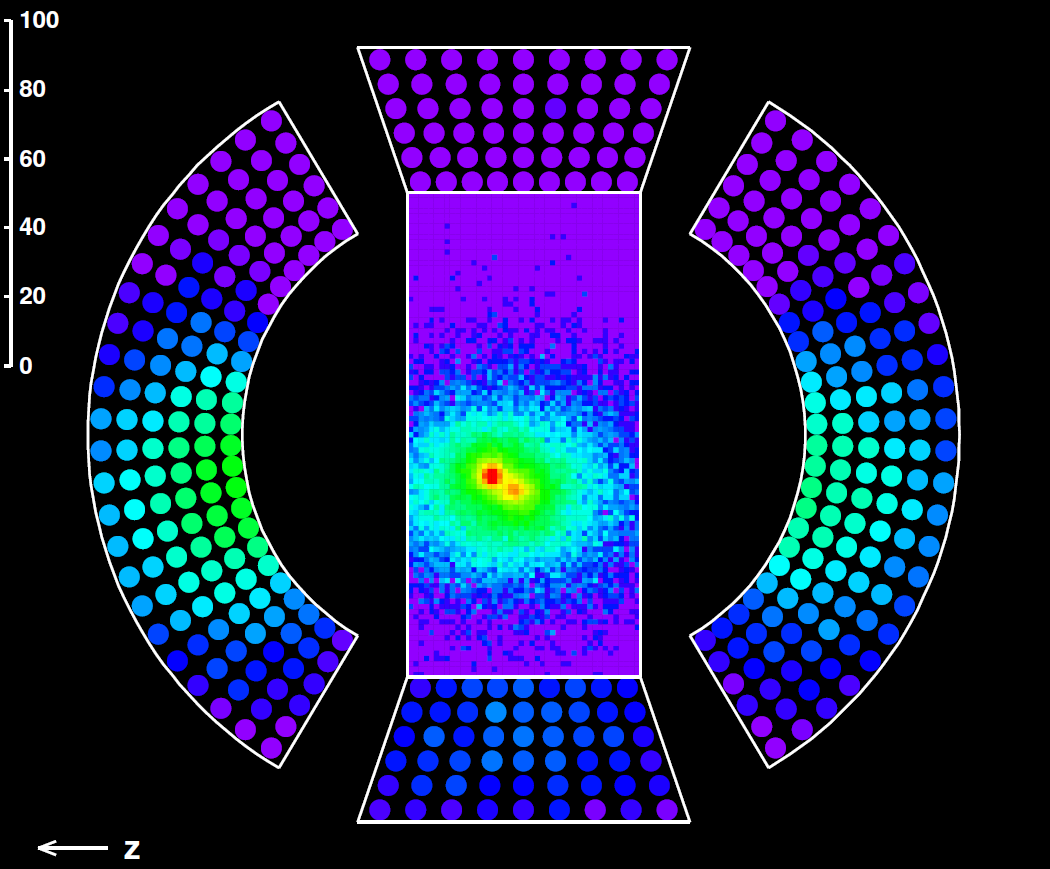 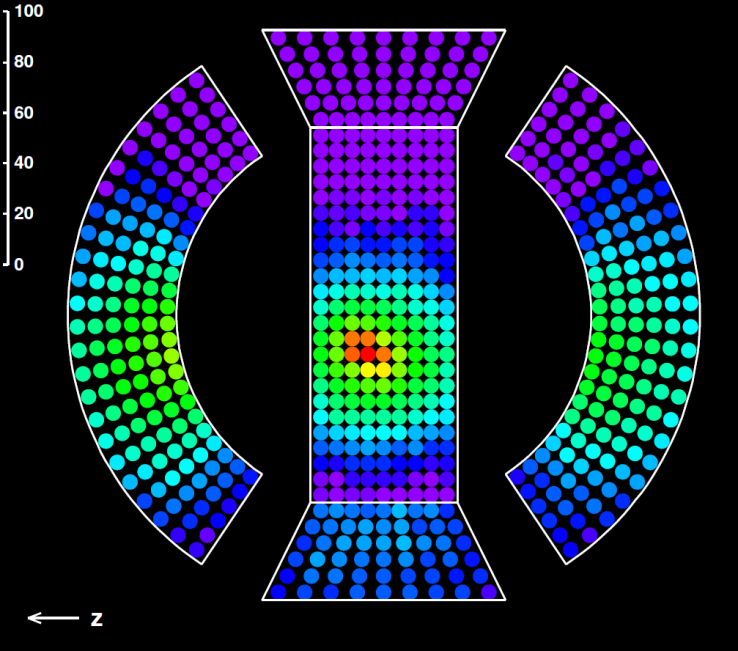 γ線の入射面のPMTをMPPCに交換
175nmの波長に感度
1チャンネルで12×12 mm2 の面積
約4000個
このようなセンサーはまだ市販されていない.
浜松ホトニクス社と協力して開発している.
日本物理学会　第６９回年次大会
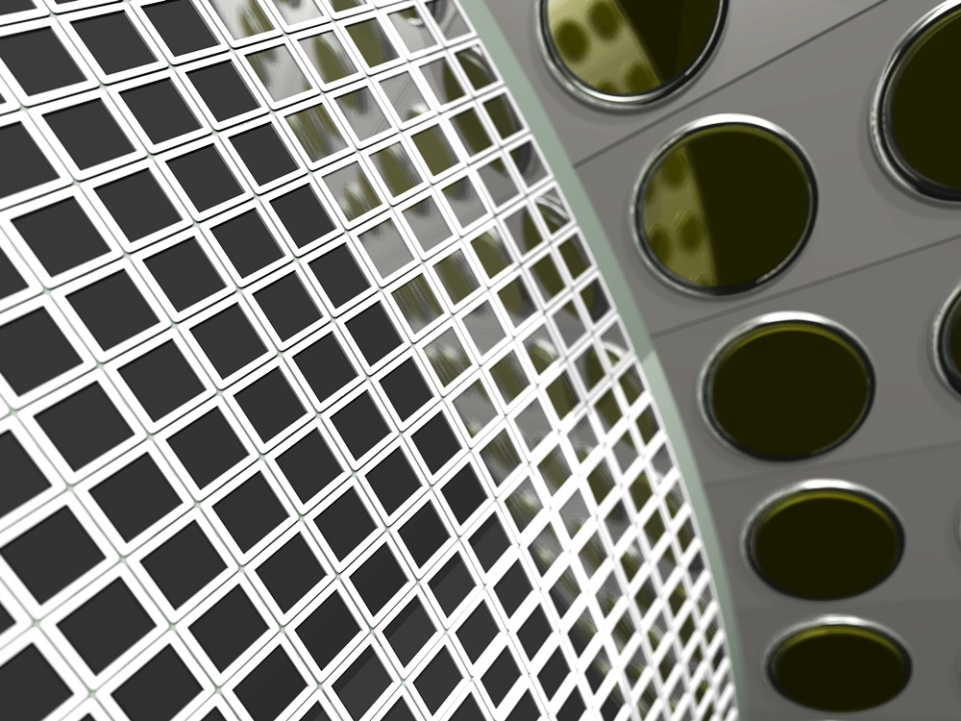 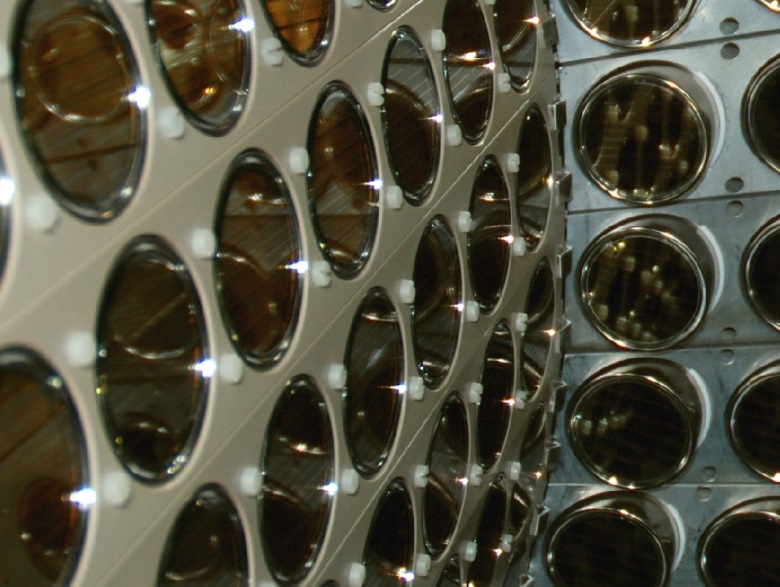 PMT
MPPC
PMT
γ-ray
Upgraded
CG image
Present
検出器の性能改善
3
depth ＜ 2cm
40 % of events
depth ≧ 2cm
60 % of events
σup

2.4%
↓
1.1%
σup

1.7%
↓
1.0%
Upgraded
Upgraded
Present
Present
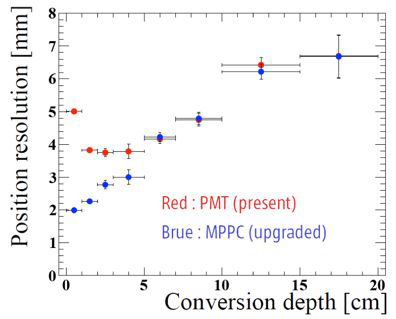 ↑　エネルギー分解能の比較

位置分解能の比較　→

検出効率の改善は約10%
日本物理学会　第６９回年次大会
専用MPPCの開発
4
これまでの日本物理学会発表
…
2012 秋 
　: VUV有感MPPCの試作試験
　　◎ LXeに対し実用的なPDE

2013 春
　: 初の12mm角かつVUV有感型
　　◎ 設計の寸法で1光電子弁別可能
　　△ 12mm角だと波形がなまる
　　(τ~200ns)

2013 秋 
　: 結晶を分割・直列(Hybrid)接続
　することで波形の改善
　　◎ 12mm角でも τ<50ns
新MPPCでVUV有感型では感度が下がっていた。
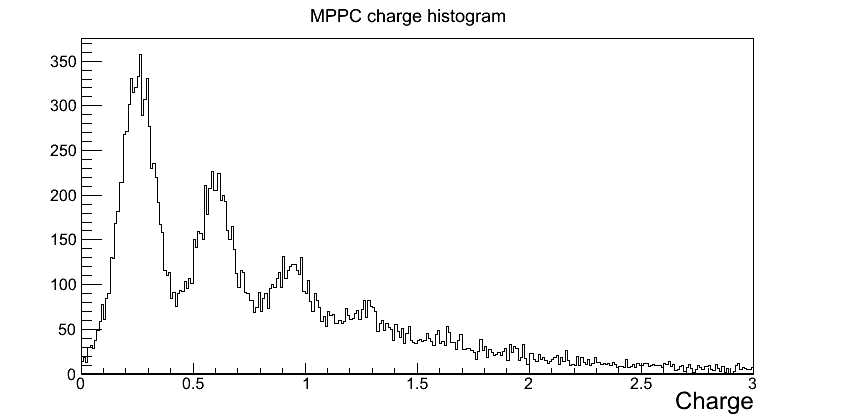 pedestal
1 p.e.
2 p.e.
3 p.e.  …
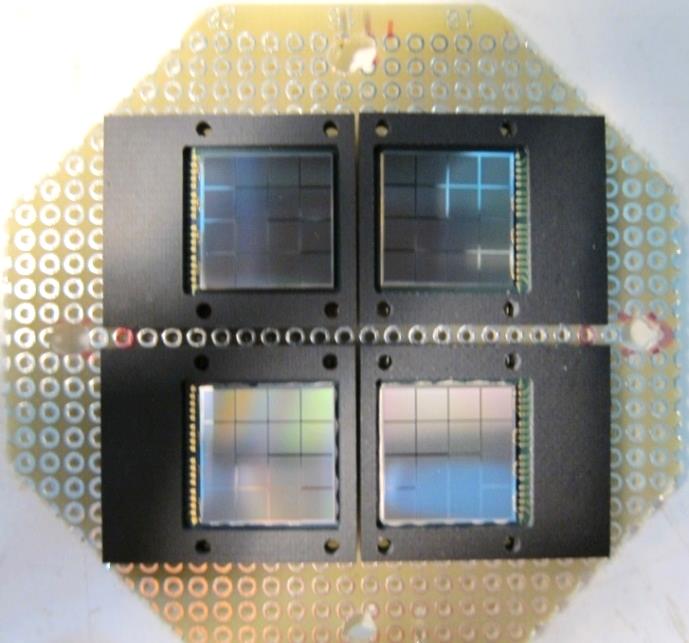 12mm
12mm
4分割
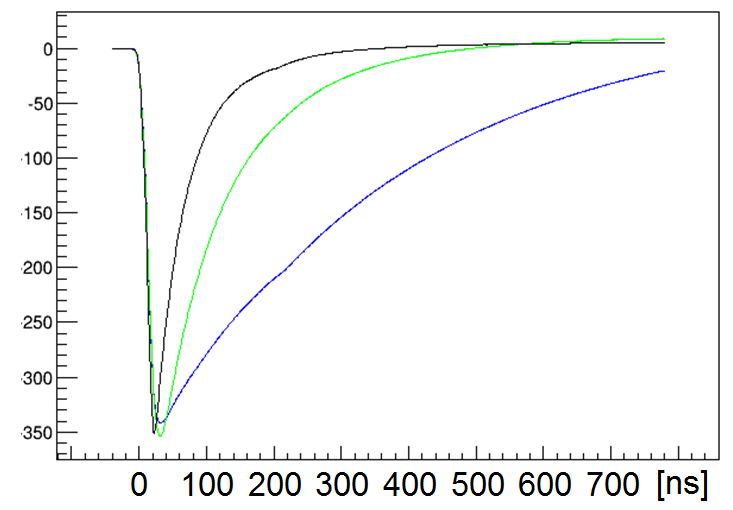 2分割
全部並列
高レート環境での使用は？
全部並列
2分割
4分割
日本物理学会　第６９回年次大会
新世代型MPPCの真空紫外線感度
5
MPPC
G型
液体キセノン
旧世代 VUV有感
PDE 17% 確認済み
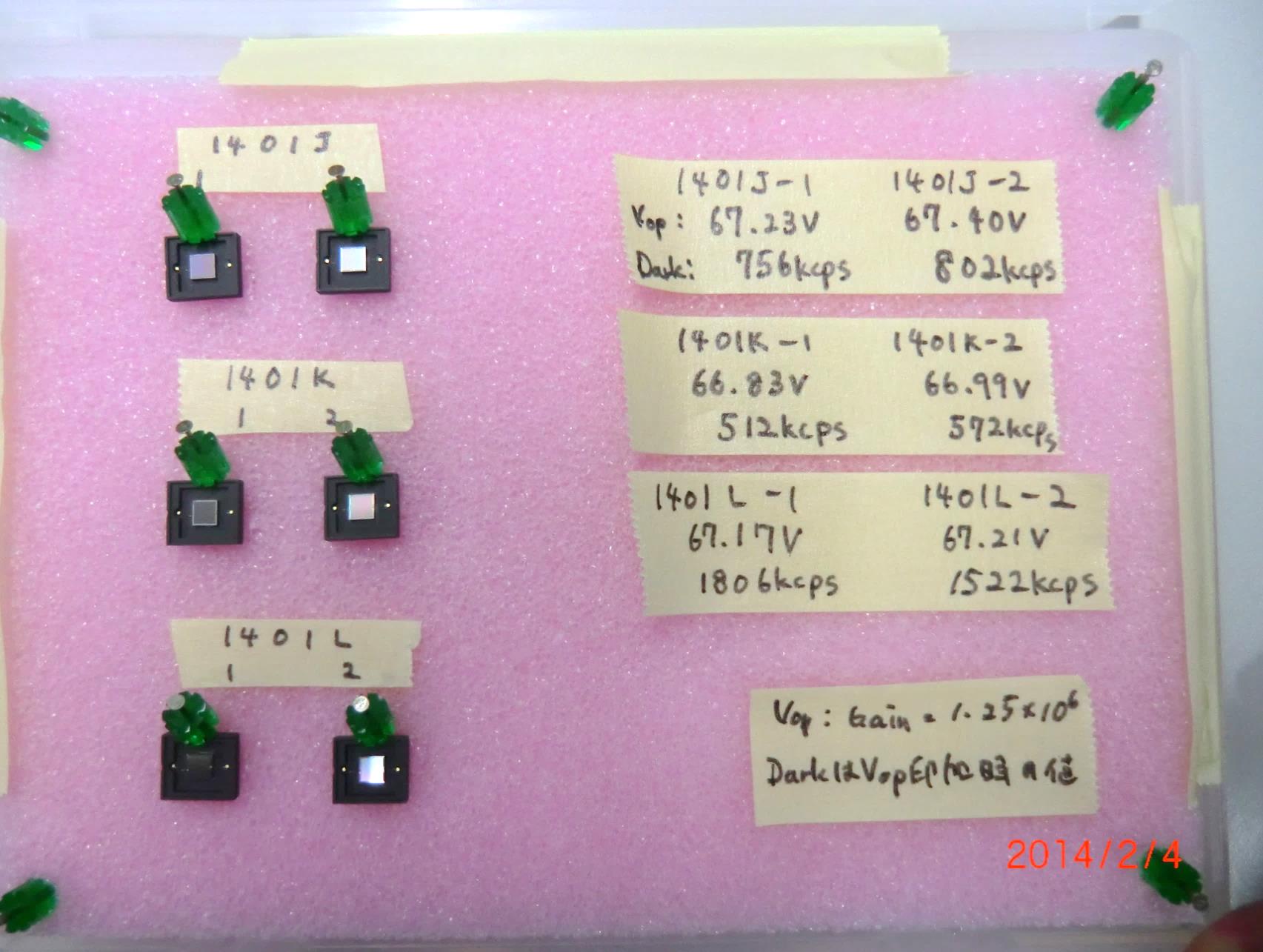 アフターパルス抑制機構
I型
2.5cm
新世代VUV有感
表面にVUVを吸収する層ができていてPDE低い
3mm、50µm pixel
α線源241Am
I型の問題を改善したサンプルを作成、PDEの測定を行った。
反射防止筒
α線イベントで計測される光電子数を用いてPDEを求める。

クロストーク・アフターパルスによる寄与は別に測定し、取り除く。
J・K・L型
各2個
表面の処理の違い
L型はI型と同等品
日本物理学会　第６９回年次大会
ゲイン
6
ゲインは各素子とも3x3mm2,50µmピッチのMPPCの典型的な値に揃っている。キャパシタンスは約85[fF]
日本物理学会　第６９回年次大会
クロストーク・アフターパルス
7
LEDを用いて、クロストークとアフターパルスの確率を求める。
これらの寄与で信号が増幅される比率でPDEを補正する。
K型
Raw waveform
クロストーク+
アフターパルス
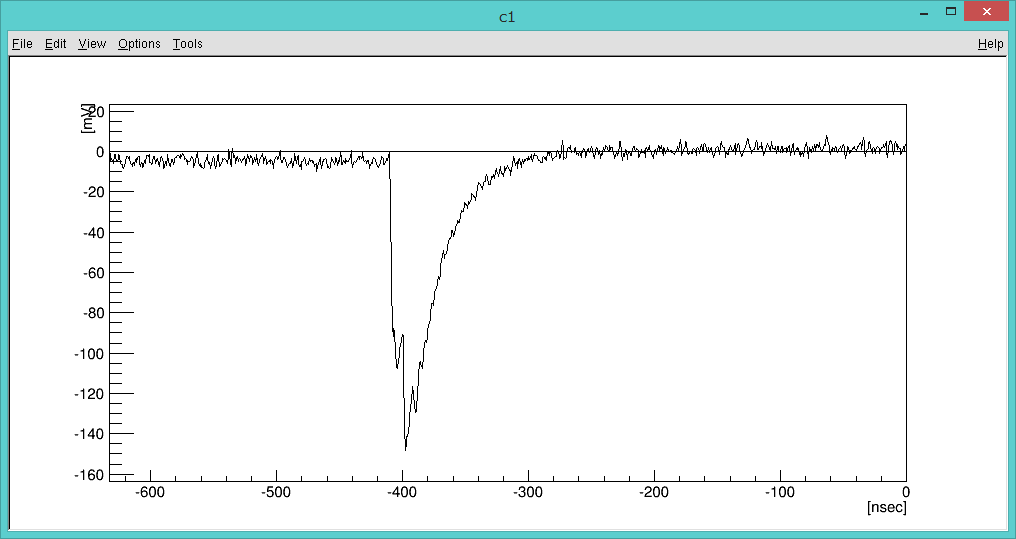 クロストーク+
アフターパルス
G型
クロストーク
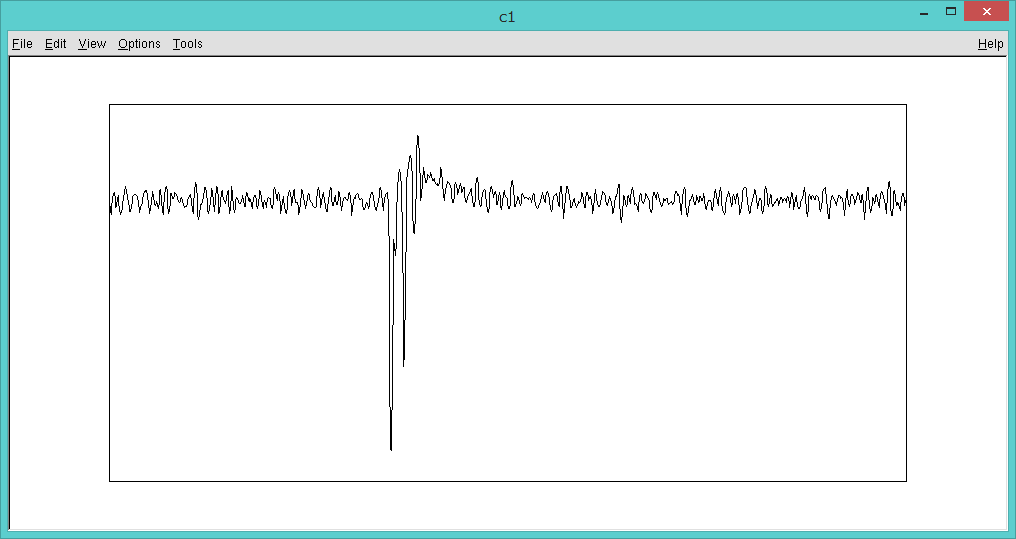 Filtered waveform
peak 3
アフターパルス
peak 2
peak 1
↑波形からパルスの時間と高さを求める
アフターパルスの確率が他の浜松製新MPPCと同様抑えられている。
最終量産型にはクロストーク抑制の仕様も追加する予定。
日本物理学会　第６９回年次大会
PDE
8
PDE(光子検出効率)はK型が最も高く、J型が次ぐ。L型はI型と変わらない。
J-1・J-2とK-1・K-2の差は測定時の誤差と見られる。
プロトタイプ用の600個はK型と同様のプロセスで生産する。
日本物理学会　第６９回年次大会
センサーのレート耐性
9
3.6kΩ
電源
10 kΩ
増幅器
10nF
液体キセノン検出器では低温のためダークノイズは少ない。ビームに起因するバックグラウンドのシンチレーション光が支配的。

シミュレーションの予想では平均すると1チャンネルに
約200kHz、10光電子のバックグラウンド。
BG光で2～3µAの電流が予想される。
MPPC
電圧降下で信号が減少する、どの程度か？
高レートで波形が変化しないか？
hybrid接続例 :
4分割の場合
日本物理学会　第６９回年次大会
バックグラウンド光の影響
10
ハイブリッド接続では、抵抗が余分に入っているため、単純な直列に比べ電圧降下が大きい。

LXe温度での傾きは0.8%/µA 。
（11kΩの抵抗に相当）

一方、波形の変化はほとんど無い
↓
MEG-II
nominal beam
↑
電流に対する信号電荷の変化
日本物理学会　第６９回年次大会
対策
11
ビームが10%変動すると、0.2～0.3%スケールが変動することになる。
分解能に比べて無視できるが、ビーム強度が不安定になるとさらに大きくなる可能性もある。
考えられる対策
・抵抗RHを小さくする
- バイアス線のインピーダンスが低下して、測定できる電荷が下がる。
1kΩまで下げても、電荷の減少は軽微。
- 電源ラインの抵抗も小さくする必要
- 同時にCHは大きく する(10→22nF)


・電源をモニターして
　バイアス電圧を補正する(予備)
- 動作は確認済。
CH 22nF
CH 10nF
SPICE
simulation
日本物理学会　第６９回年次大会
今後の計画
12
現在
プロトタイプ用の600個の量産が
ちょうど終わったところ（昨日出荷された！）

600個を常温で大量検査
うちいくつかを液体キセノン中で詳細に試験


プロトタイプ試験の準備


プロトタイプでビーム試験


実機建造

コミッショニング

MEG-II 物理run
実機の設計
試作試験
2014 春-夏
2014 夏-秋
部品の製造
2014 冬
2015
2016 ～
日本物理学会　第６９回年次大会
まとめ
13
MEG-II実験に向けて液体キセノン検出器の開発を行っている。


液体キセノン用のMPPCの感度について
浜松の新世代型MPPCの技術で真空紫外線感度の高いものが完成した。
最も感度の高い方式で600個の量産を行った。

センサーのレート耐性ついて
大電流による電圧降下で、信号が小さくなる。波形には影響しない。
影響は深刻ではなく、軽減することが可能。

今後
まもなくプロトタイプ用MPPCの試験。
今年中にプロトタイプ製造、ビーム試験を予定している。
日本物理学会　第６９回年次大会
終了
日本物理学会　第６９回年次大会
14
Waveform
15
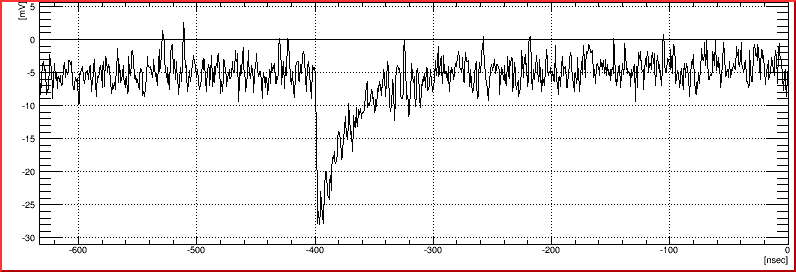 1401J-1
59.2V
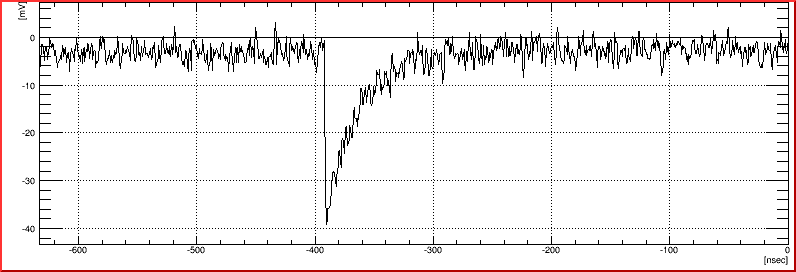 Result of waveform fitting 
for J-1 type sample
1401J-1
60.2V
No significant difference is seen in different samples.
日本物理学会　第６９回年次大会
Adhesive Test Samples
16
GRUED
quartz
Quartz window is going to be glued on ceramic base.

・Stability against thermal cycle
・Contamination to LXe
                                       are OK?
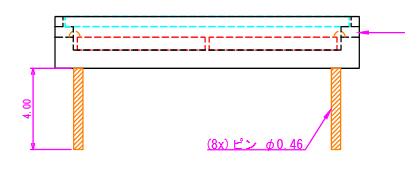 ceramic
Current Design of MPPC
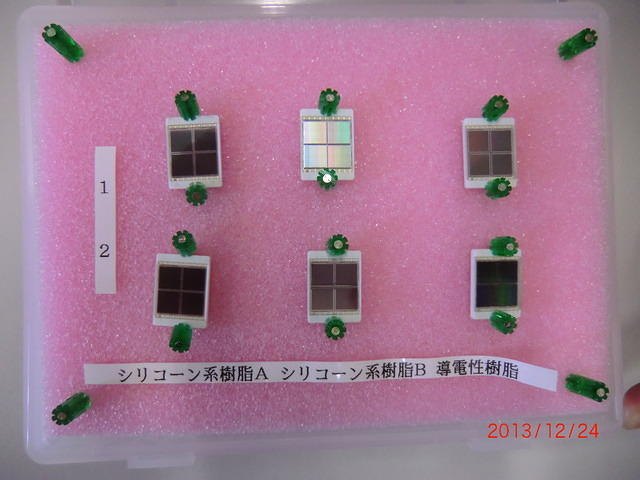 3 types (×2 each) of samples were produced.

・Silicone type A
・Silicone type B
・Conductive epoxy
日本物理学会　第６９回年次大会
検出器の設計
17
MPPC取付基板の設計、PSIの技術者との協力による。
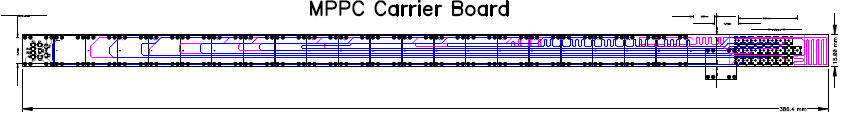 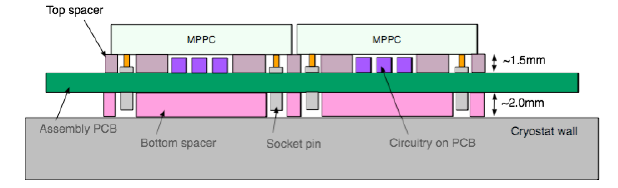 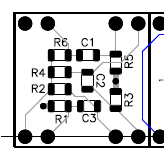 基板を検出器に取り付ける方式についても検討中。
日本物理学会　第６９回年次大会
How current flows
18
4I s
Ra
Rs
I s
ΔV =  I s ( Ra + Rs )
I s
I s
Σ(ΔV )
=  I s ( Ra + 4Rs )

ΔV 
= I s ( Ra/4 +Rs )
I s
ΔV 
= 4I sRa + I s(Rs +Rh)
= 4I s(Ra + (Rs +Rh) / 4)
日本物理学会　第６９回年次大会
Time dependent voltage drop 1
19
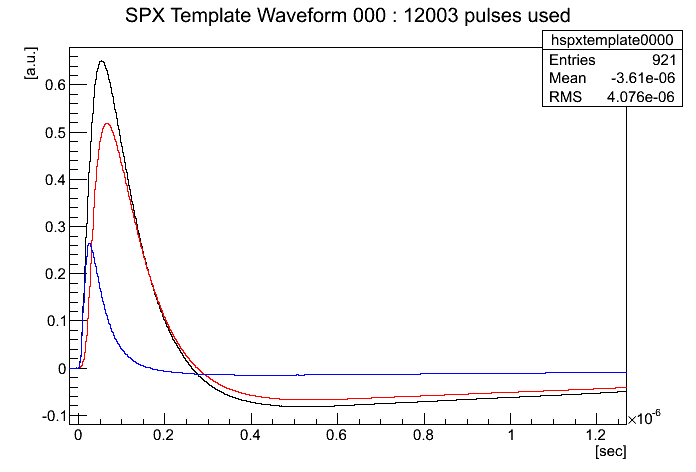 In order to see the time-dependent effect, we used correlated LED1 & LED2 with different delay time.
0 ns
Black : raw data
Red : LED2 template
Blue : Extracted LED1
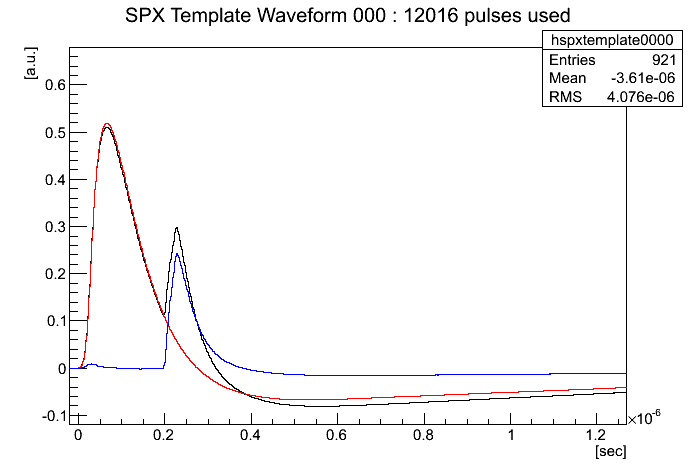 200 ns
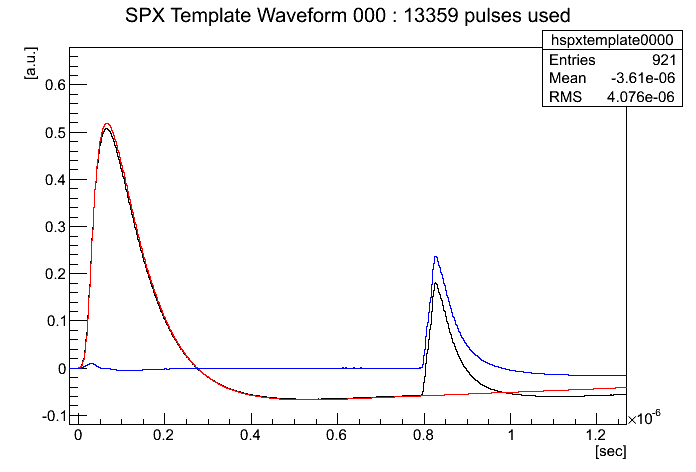 800 ns
日本物理学会　第６９回年次大会
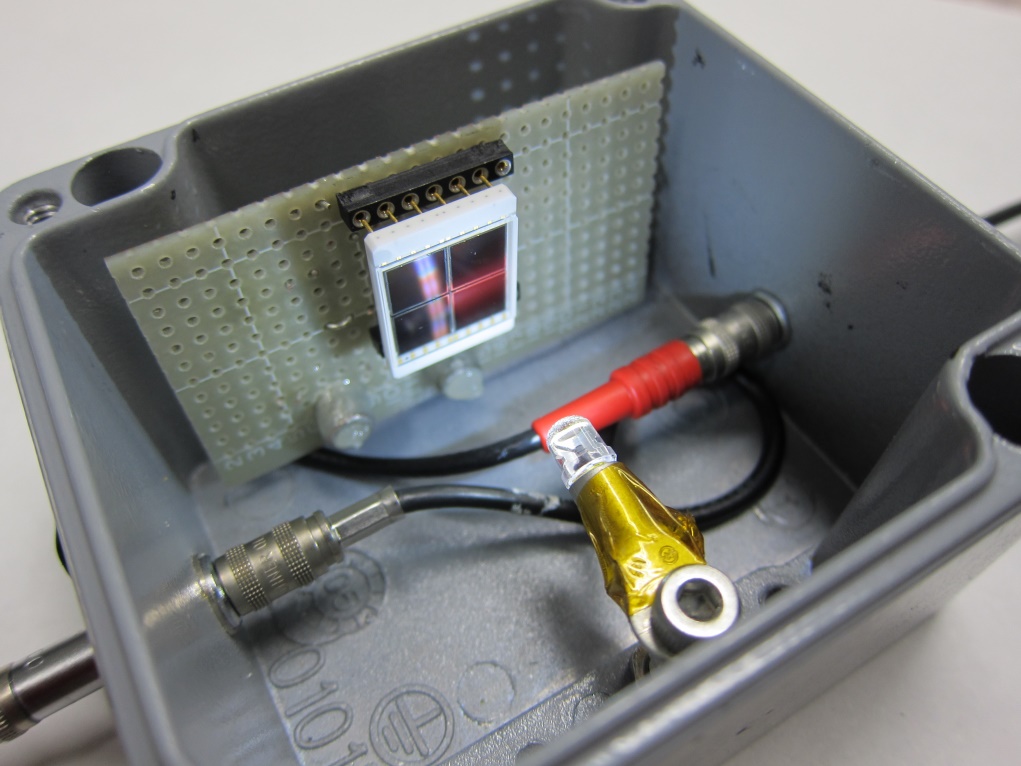 Non UV sensitive,
4 × 6mm × 6mm MPPC
測定方法
20
別々のファンクションジェネレーターで2つのLEDを発光させる。一方を測定用のメイン、もう一方をバックグラウンド用とする。

トリガーはメインの発光と同期した信号を用いる。それぞれのファンクジョンジェネレーターのタイミングは非同期。
LED
function
generator 1
LED 1 main
trigger
waveform
digitizer
MPPC
function
generator 2
LED 2 BG
メインLEDパルスの電荷量を、BG光の強度、頻度を変えながら測定した。
日本物理学会　第６９回年次大会
MPPC model & parameters
21
Understanding of inside circuit parameter is needed to simulate our package design and connection.
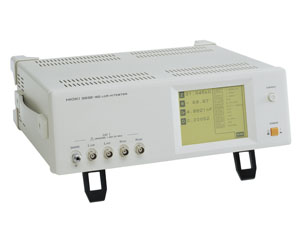 Circuit parameter measurement with LCR meter (HIOKI 3532-50)
Quench
resistance
Cq
Rq
Cg
p-n junction
Cd
parasitic
capacitance
pixel (Npix)
equivalent circuit model of MPPC
used equations to reconstruct inside parameter from measurement
Stefan Seifert et al, IEEE transactions on nuclear science
VOL. 56, NO. 6, December 2009
日本物理学会　第６９回年次大会
Results of measurement
22
Result of 16 × 3mm, 50um pitch, monolithic array MPPC
1 sector, 1MHz
4 sectors
日本物理学会　第６９回年次大会
Parameter Estimation from Results
23
Parameters for 50µm, 6mm square MPPC
Estimated parameters are used in SPICE simulations.
Only Cq (parralel C to quench resistance) shows strange value. I use a value in another paper (2fF).
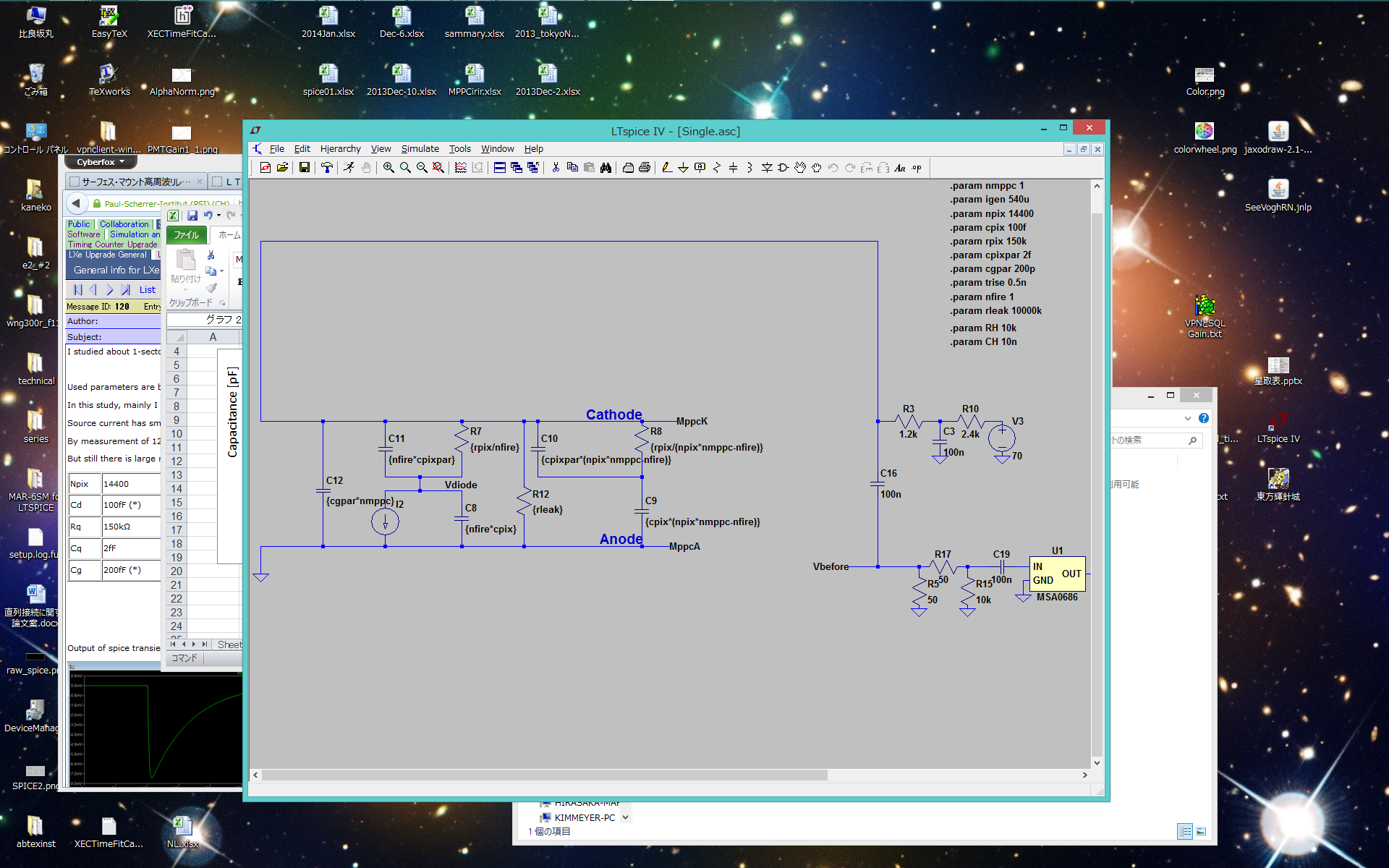 日本物理学会　第６９回年次大会
SPICE simulation of a MPPC
24
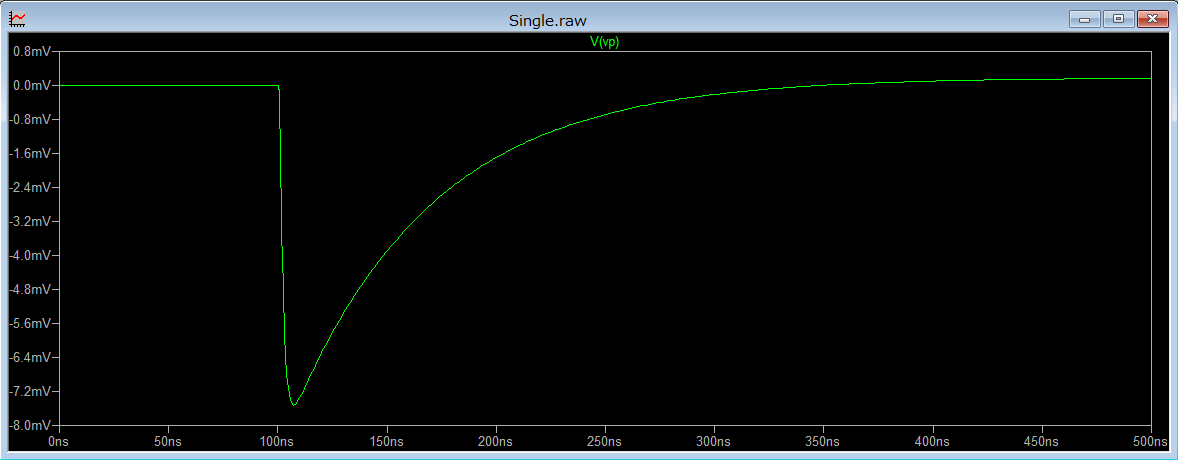 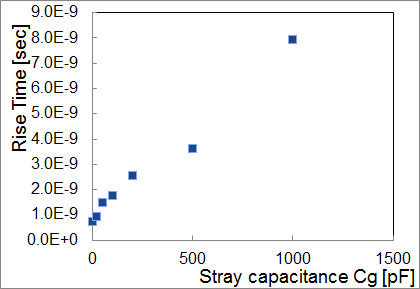 Sample
waveform
(Cg = 200p)
100 ns
Simulated waveform is consistent to measurement.

Leading time = 2ns
Falling time = 50 ns
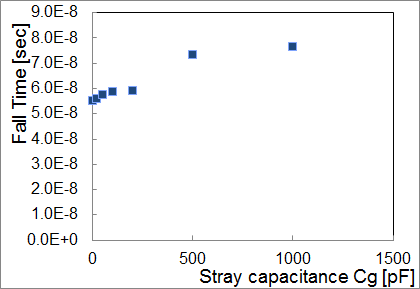 Now extending this to series connection.
日本物理学会　第６９回年次大会
Time dependent voltage drop
25
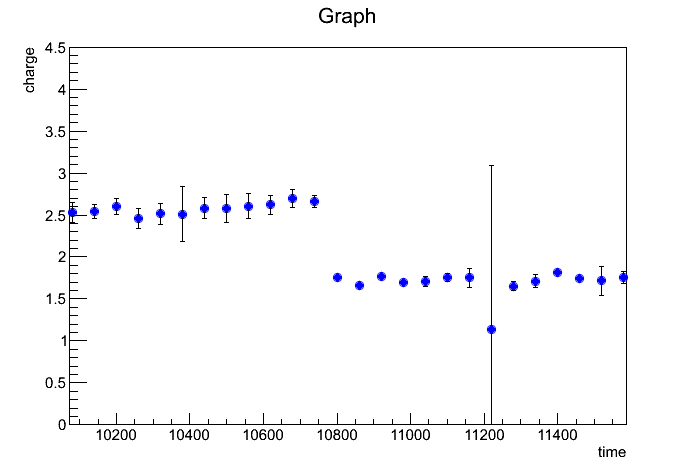 1 sec
BG switch on
No significant slow (sec～min scale) response were seen.
日本物理学会　第６９回年次大会
RH by SPICE simulation
26
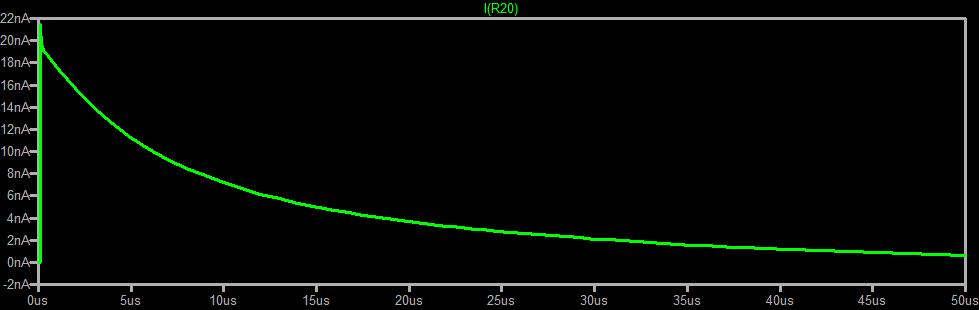 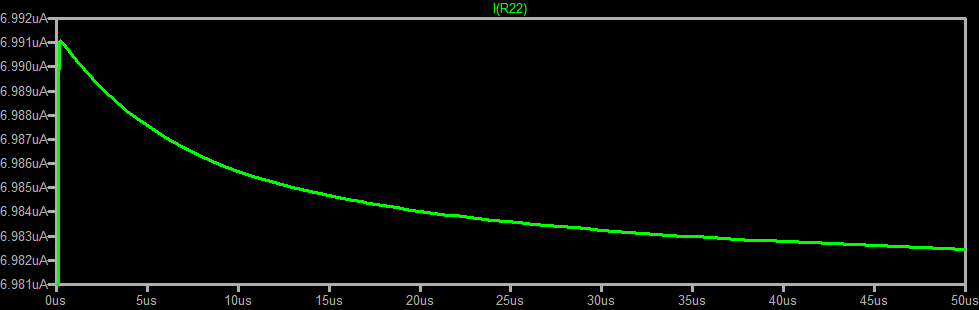 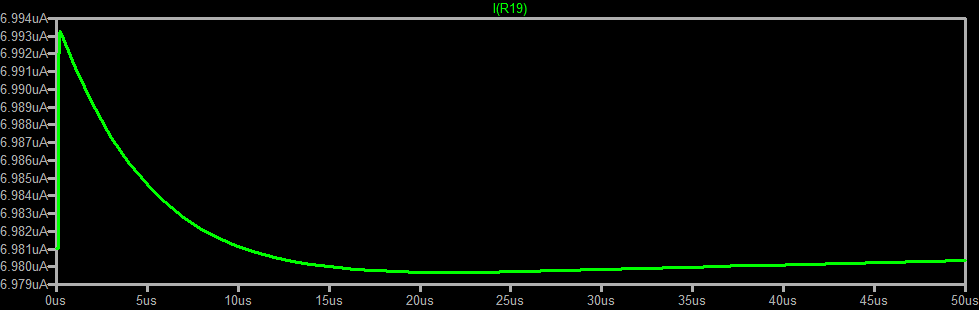 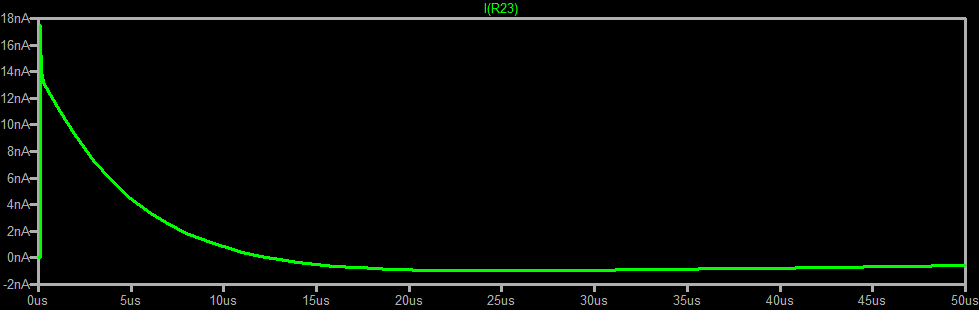 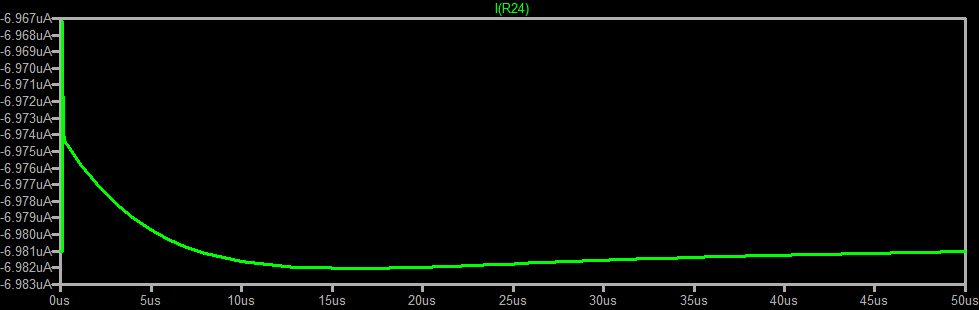 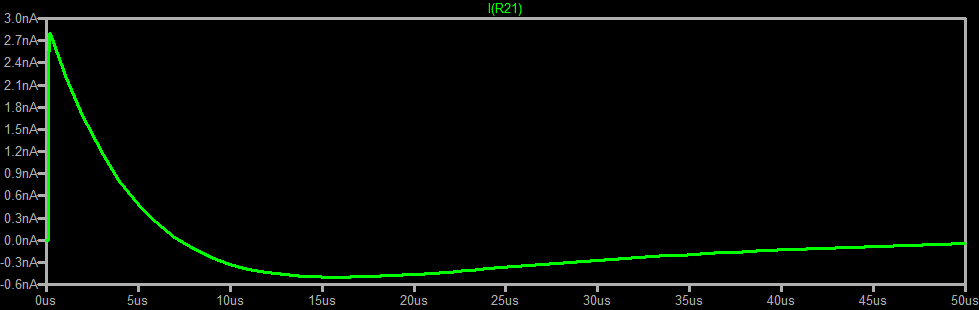 日本物理学会　第６９回年次大会
bias voltage correction
27
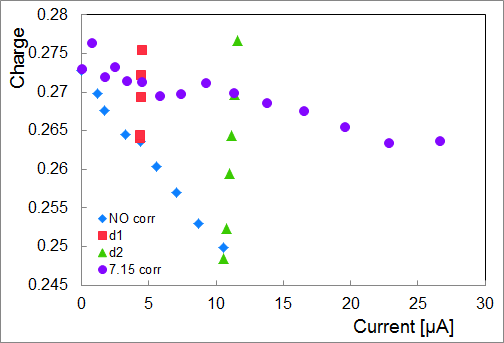 日本物理学会　第６９回年次大会